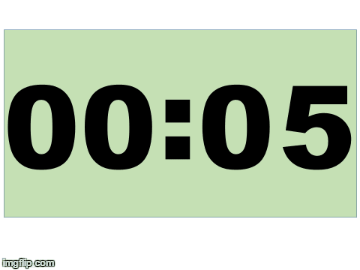 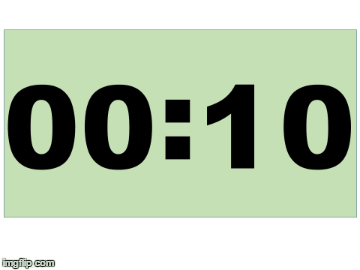 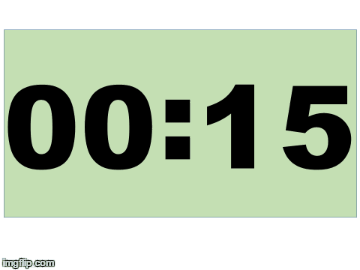 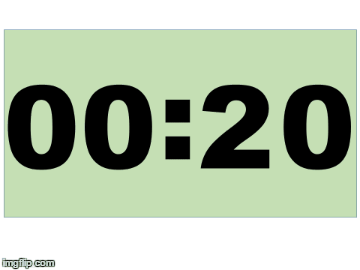 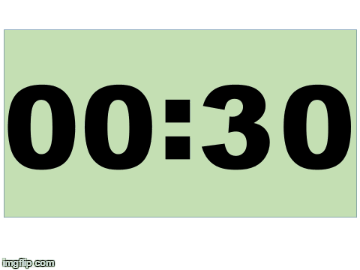 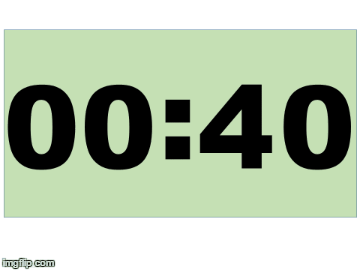 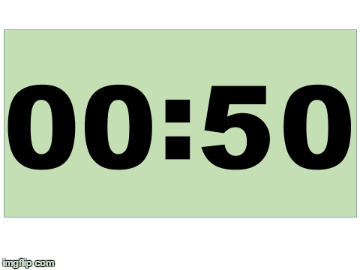 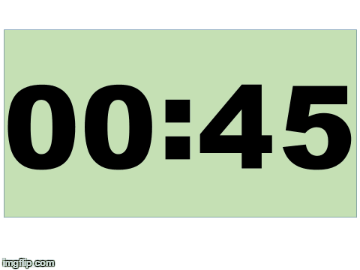 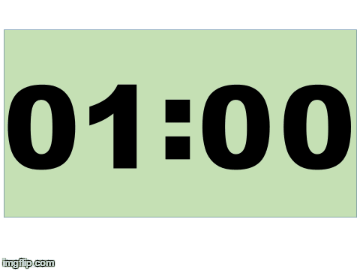 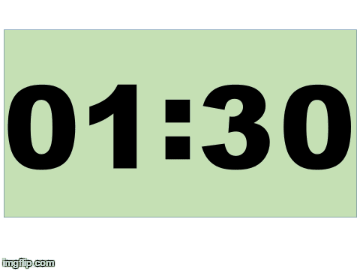 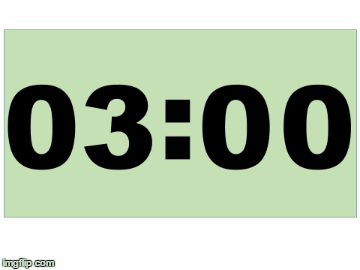 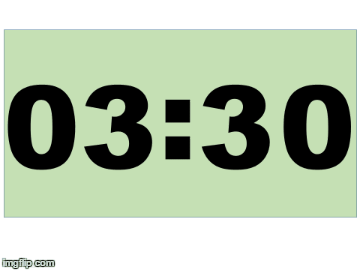 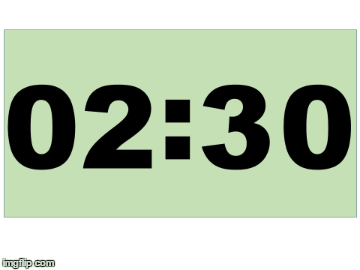 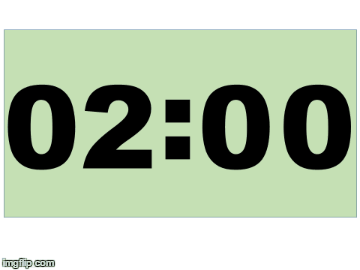 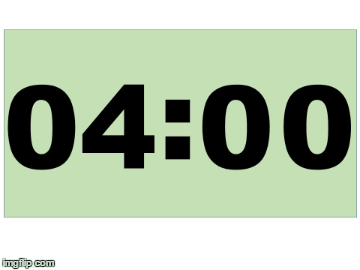 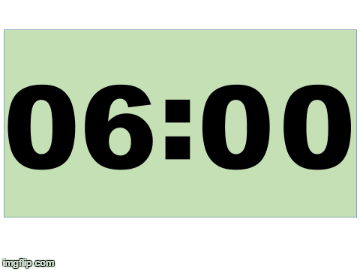 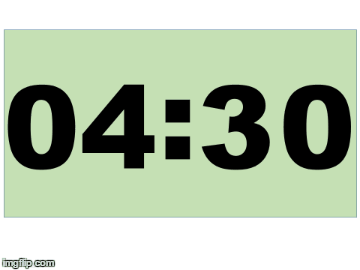 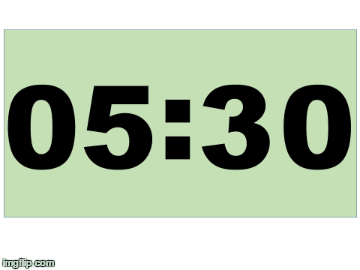 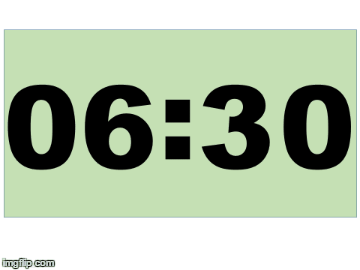 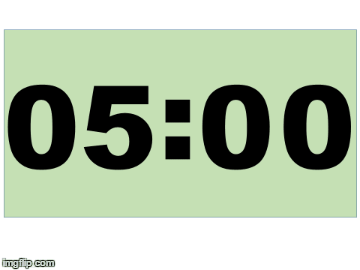 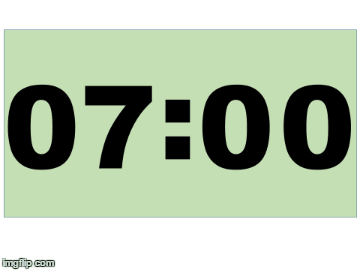 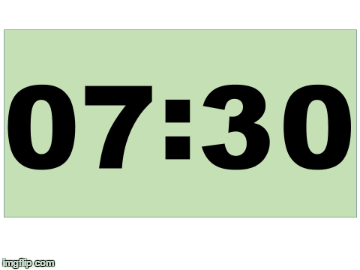 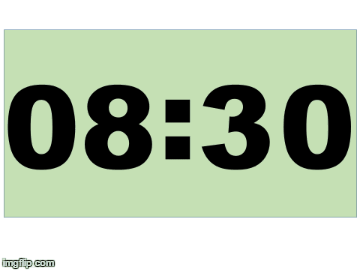 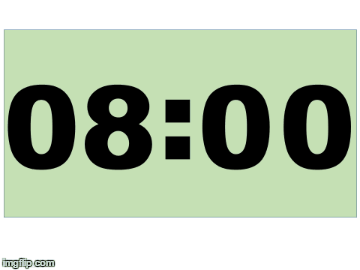 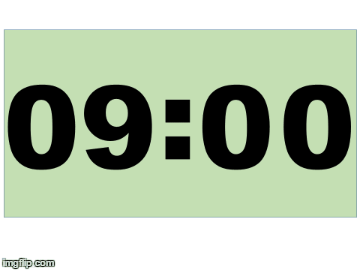 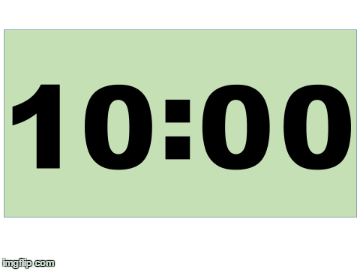 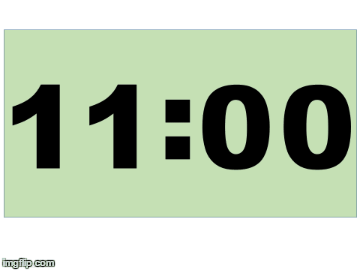 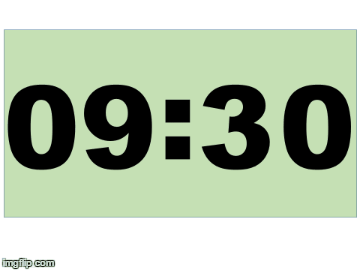 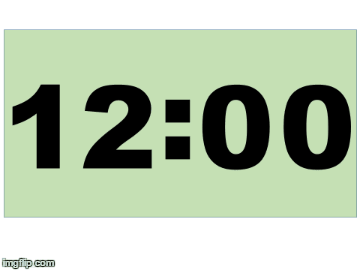 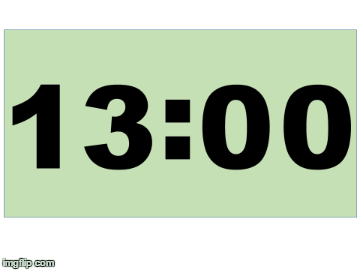 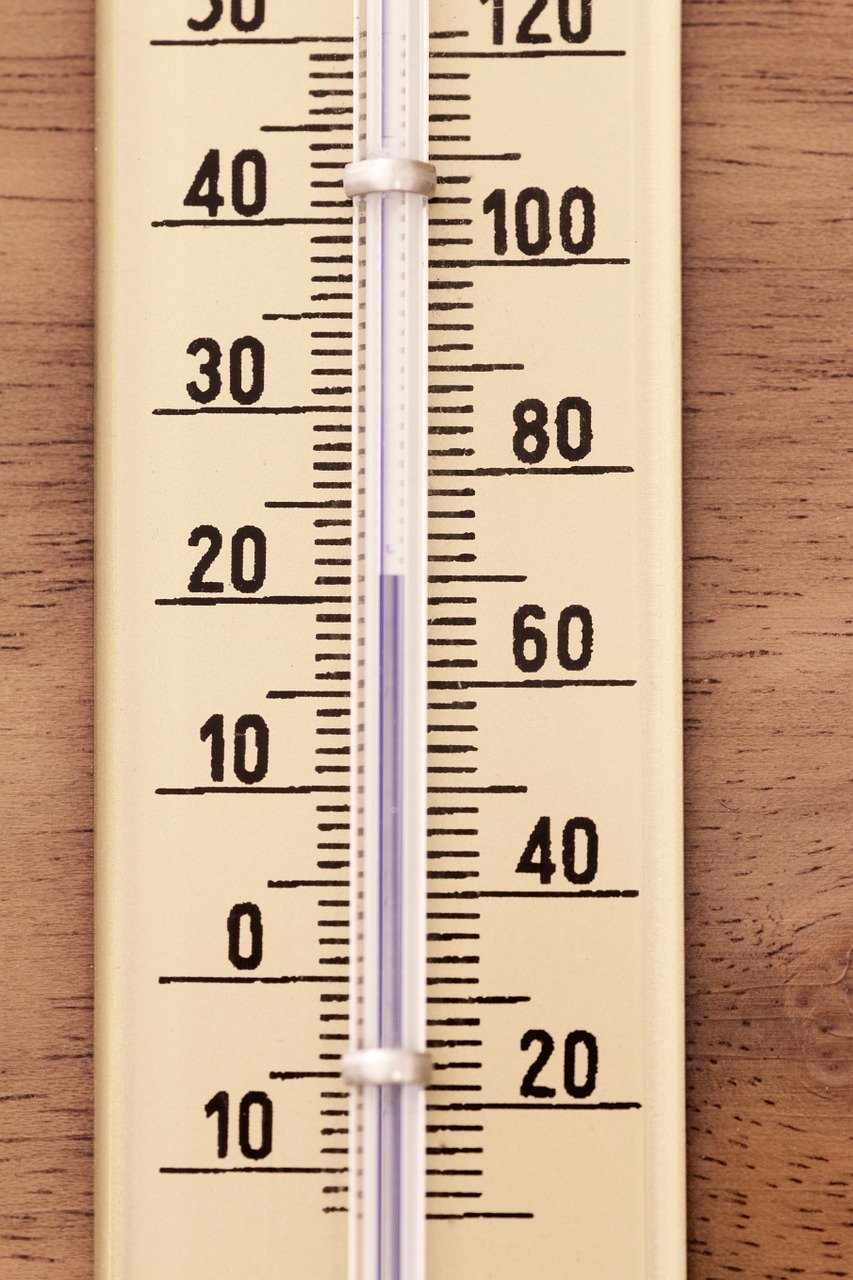 State the name of the diagram used to show efficiency of energy transfers.

A kettle has an input of 200 J of energy and 50 J is transferred to the thermal store of the water. Calculate how much energy is wasted.

Calculate the efficiency of the kettle.

What is the appropriate instrument to use to measure temperature?

State the temperature reading on the thermometer to the right.
Sankey diagram
150 J
0.25 or 25%
Thermometer
21 ∘C
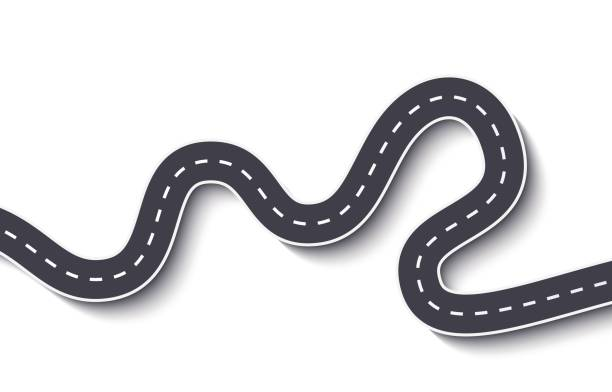 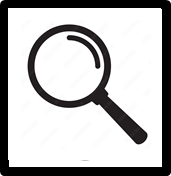 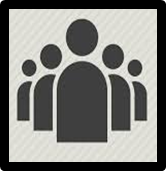 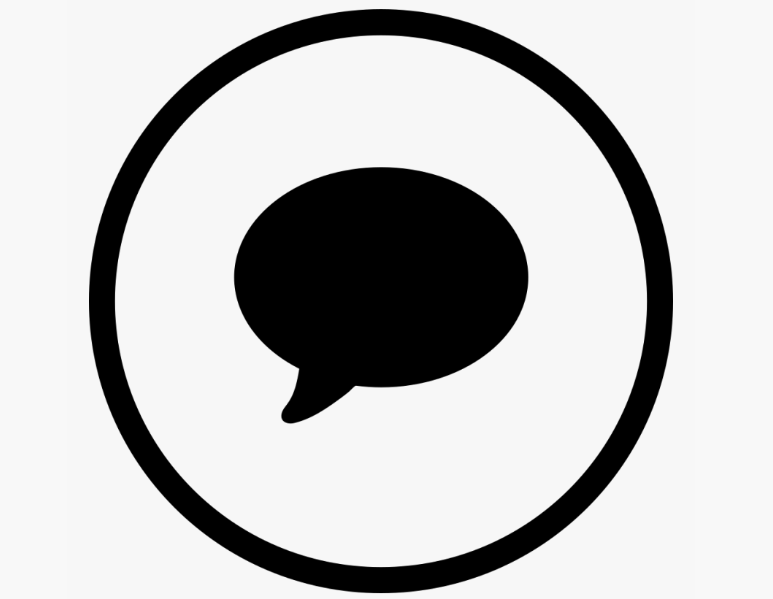 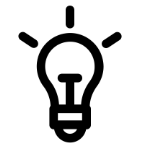 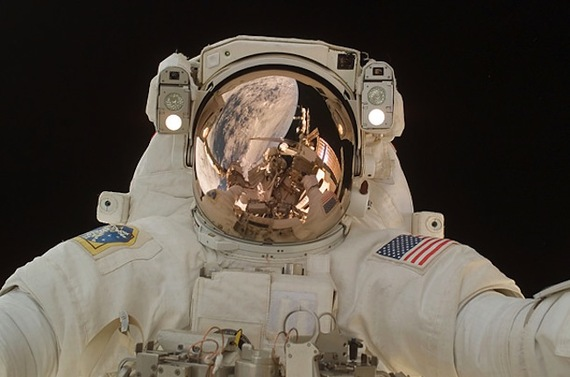 [Speaker Notes: Over to you….
Paired work to create a learning goal slide for a lesson that will be taught in the first two weeks of term.]
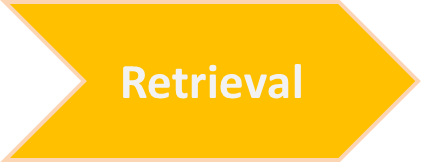 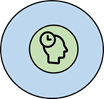 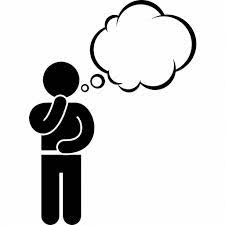 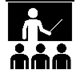 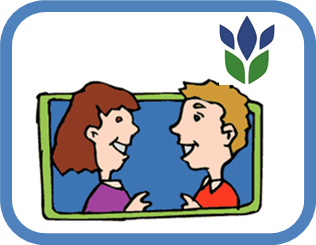 Share
Think
Pair
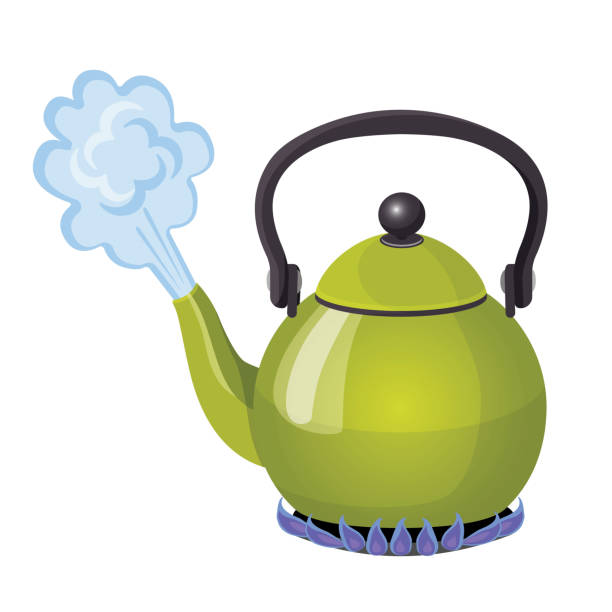 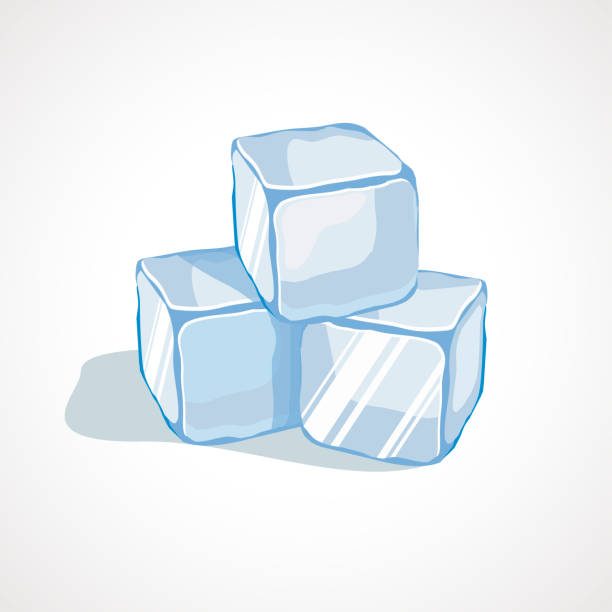 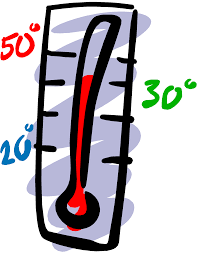 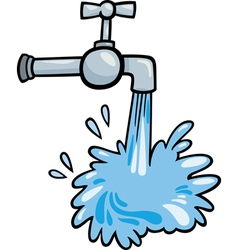 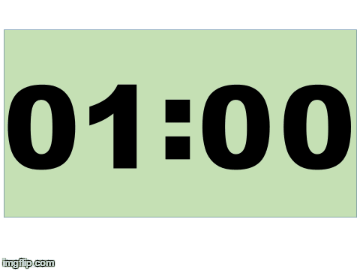 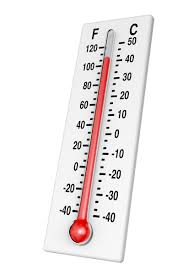 Match the temperature:
37oC
Bulb filament
Body Temperature
100oC
20oC
Room Temperature
0oC
Boiling point of water
2800oC
Inside a freezer
-20oC
Freezing point of water
Extension: Come up with your own definition of what temperature is
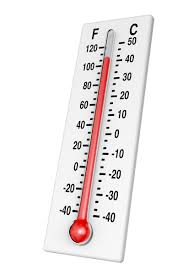 Match the temperature:
Bulb filament
2800oC
Body Temperature
37oC
20oC
Room Temperature
Boiling point of water
100oC
Inside a freezer
-20oC
0oC
Freezing point of water
Extension: Come up with your own definition of what temperature is
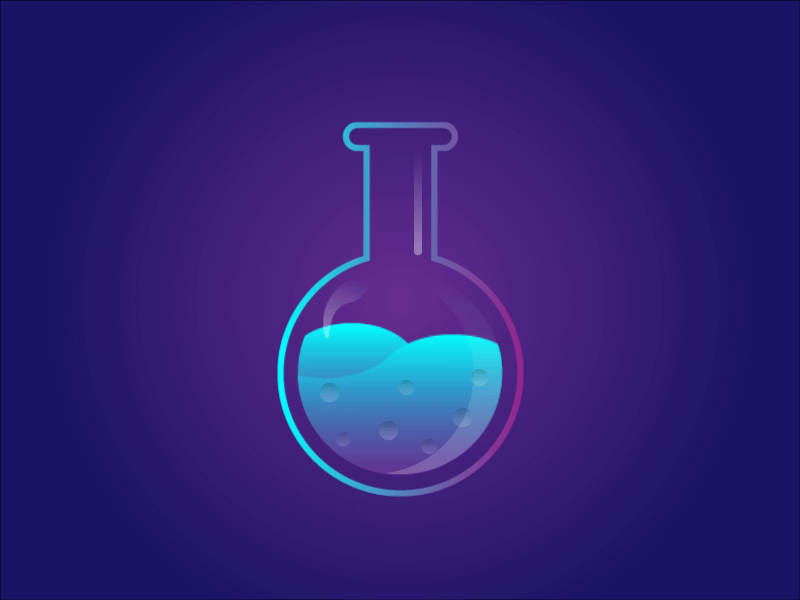 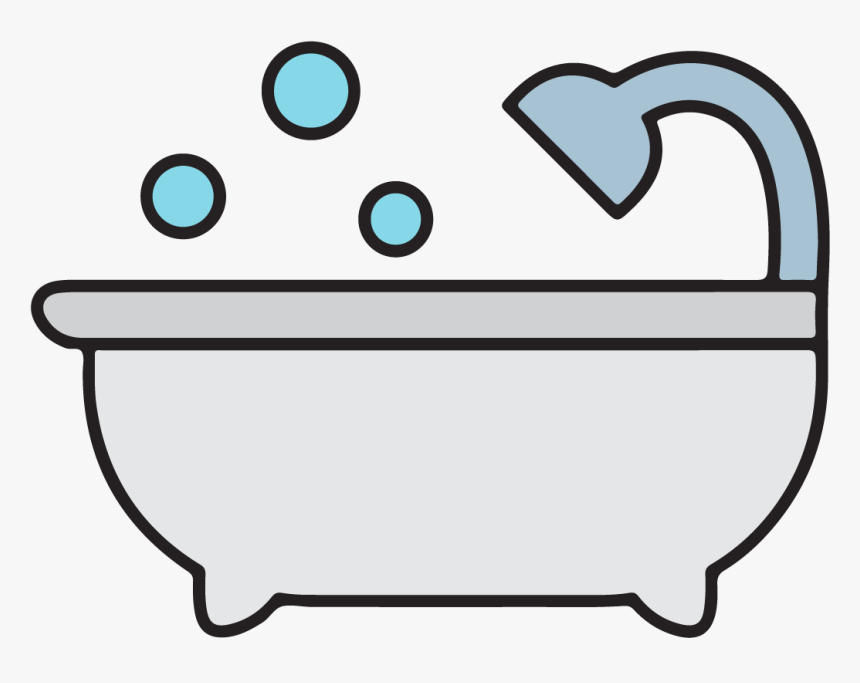 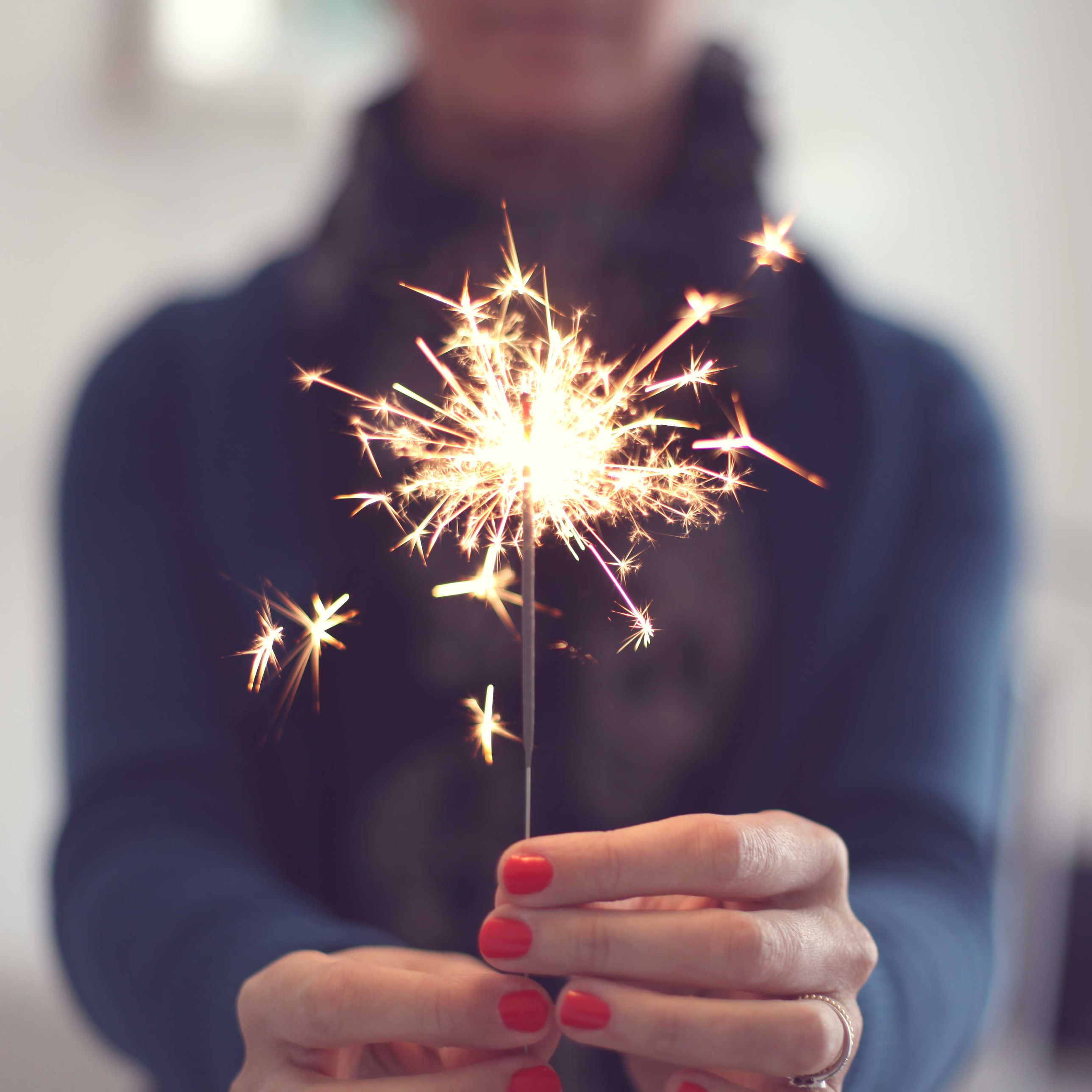 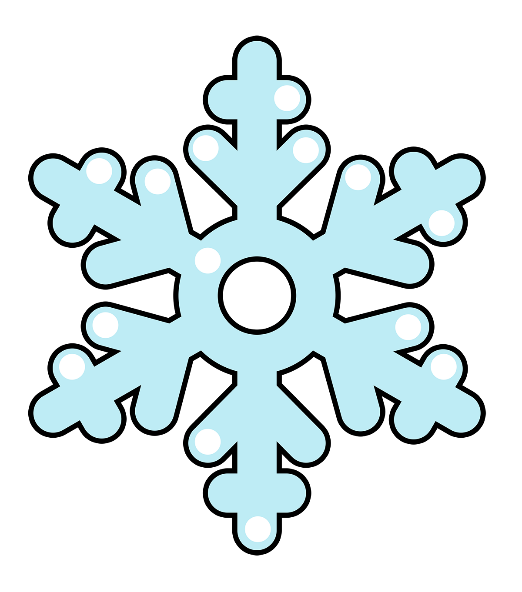 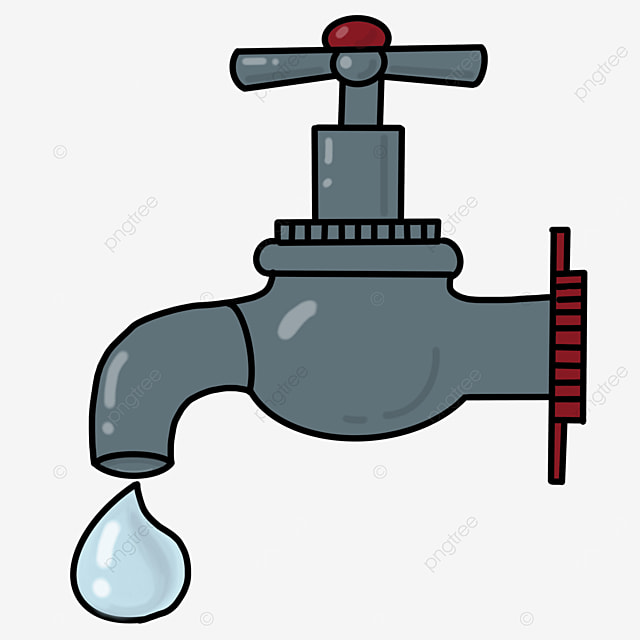 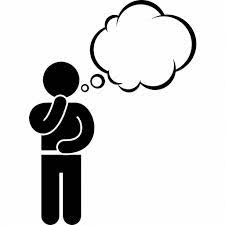 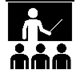 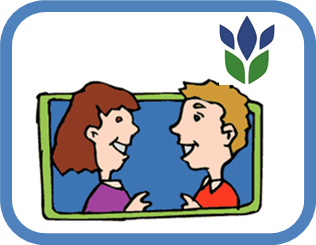 Share
Think
Pair
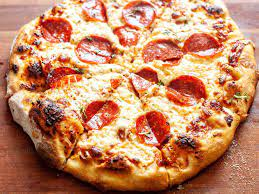 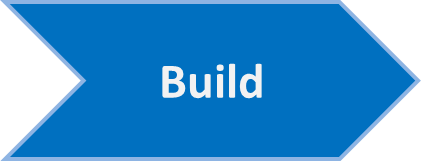 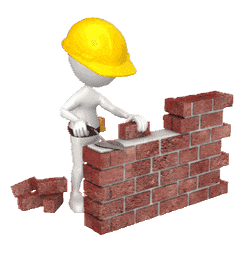 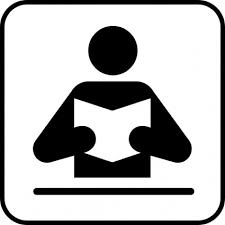 Heat and Temperature: Vocabulary builder
[Speaker Notes: Print off vocabulary and knowledge builder for students to complete. Students should complete the vocabulary builder first then move on to the knowledge builder.]
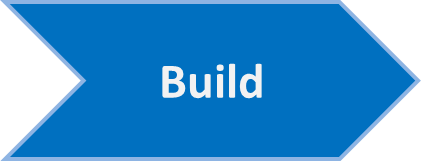 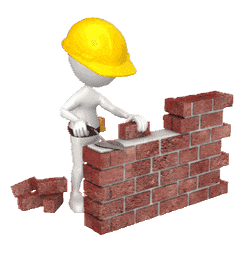 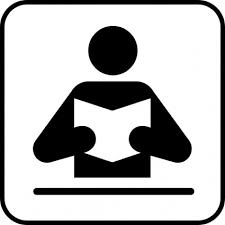 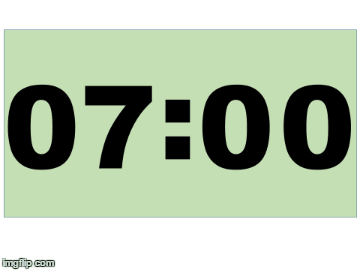 Heat and Temperature: Knowledge builder
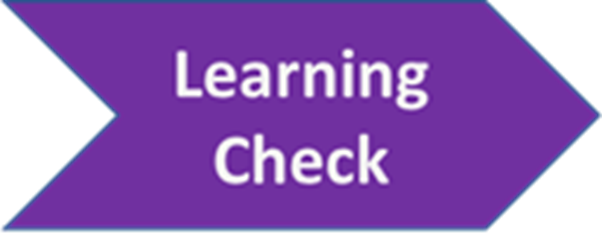 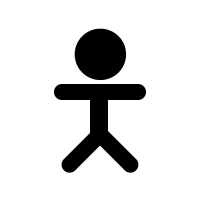 Heat and Temperature: Vocabulary builder
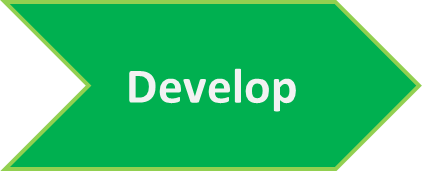 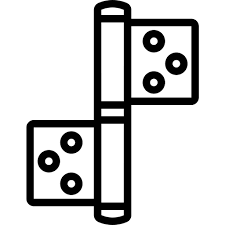 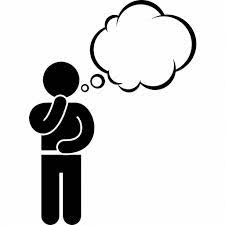 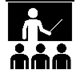 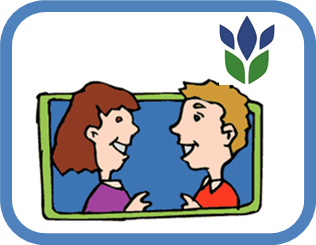 Share
Think
Pair
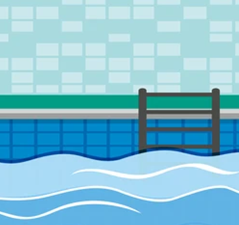 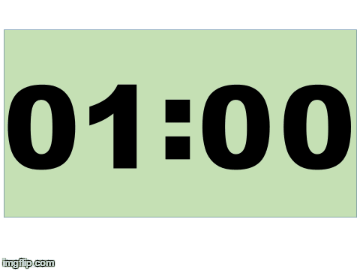 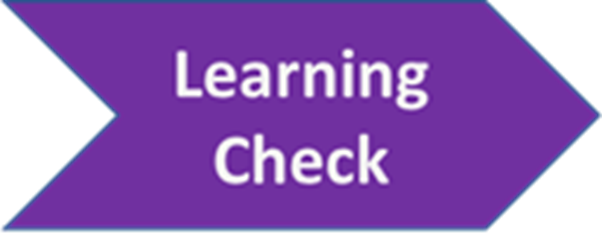 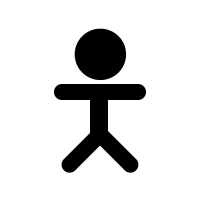 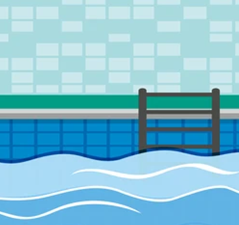 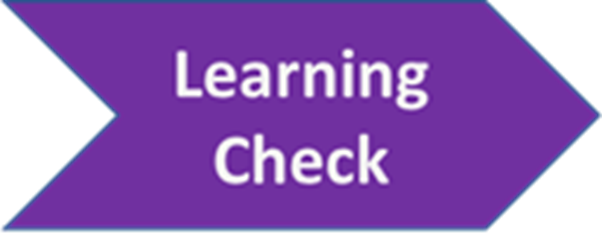 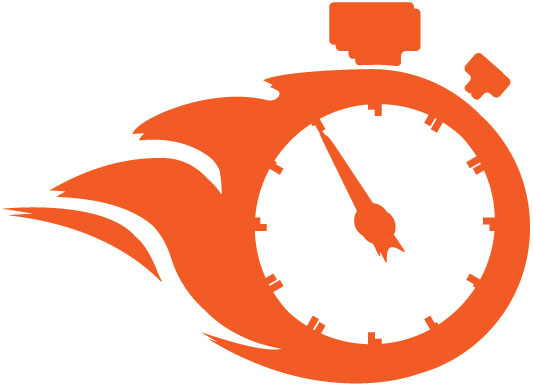 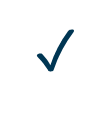 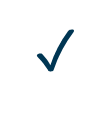 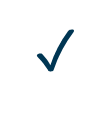 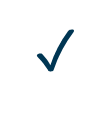 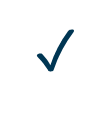 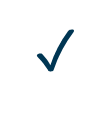 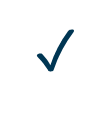 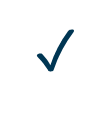 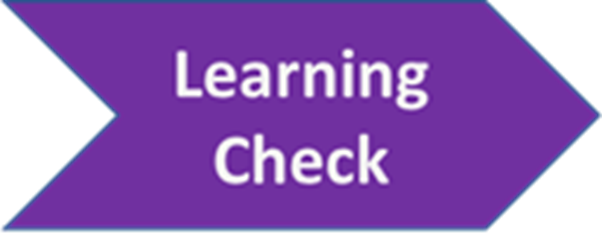 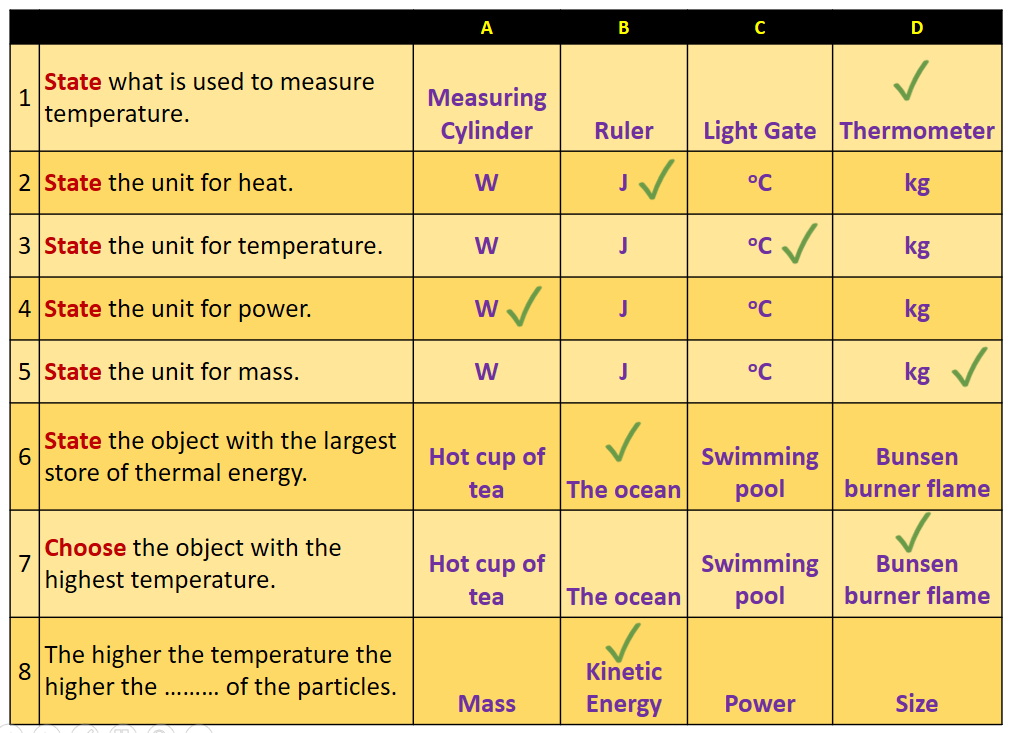 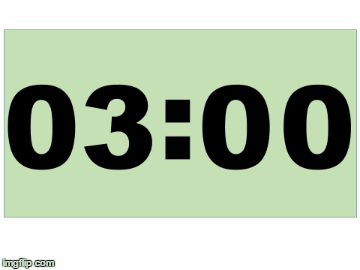 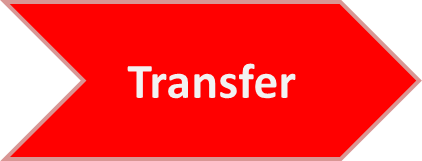 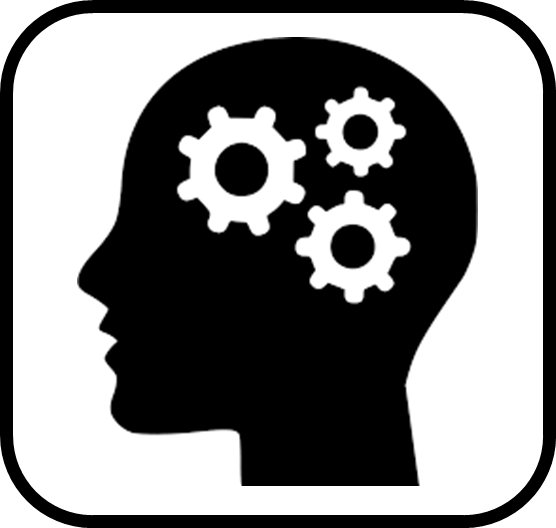 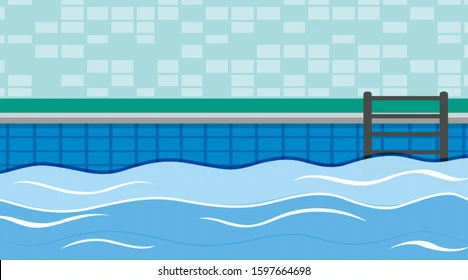 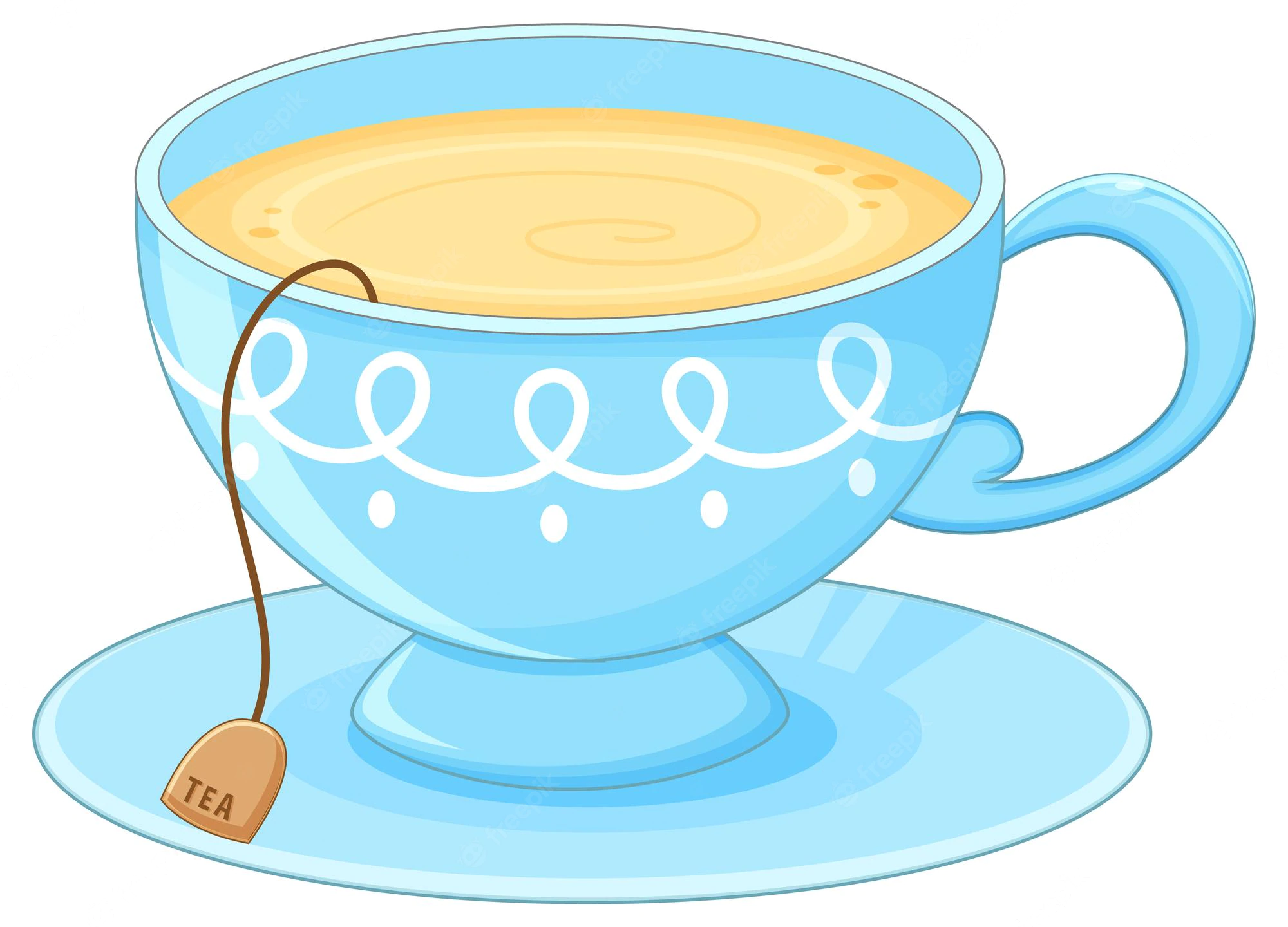 Explain: to use scientific understanding to make something clear or state the reason for something happening
To ‘explain’ your answer should: 
Begin with a scientific statement. 
Use ‘this means that’, ‘because’ or ‘so’ to link your statement to the question.
Temperature is related to the average kinetic energy of the particles in a substance.
Thermal energy is a measure of the total energy that all the particles in a substance have.
So the swimming pool has more particles with some kinetic energy, which means it has greater thermal energy store than a hot cup of tea with fewer particles which have lots of kinetic energy.
[Speaker Notes: This slide models the process of answering an explain question.

The generic question and answer should be used by the teacher to remind students of 
the key features of a great answer
how to structure their answer
why the model answer is a good example

Following this, students will be required to apply this process to answer their own explain question, which will appear in place of the generic questions. This explain question will be specific to the topic students are learning about in the lesson. Give students time to write their own answer to this, ensuring that they use the guidance provided. To further scaffold this task for students, it may be appropriate to:
pair students up to write an answer together
list for students the key words you would like them to include in the answer
provide a writing frame or ‘points to include’ for students]
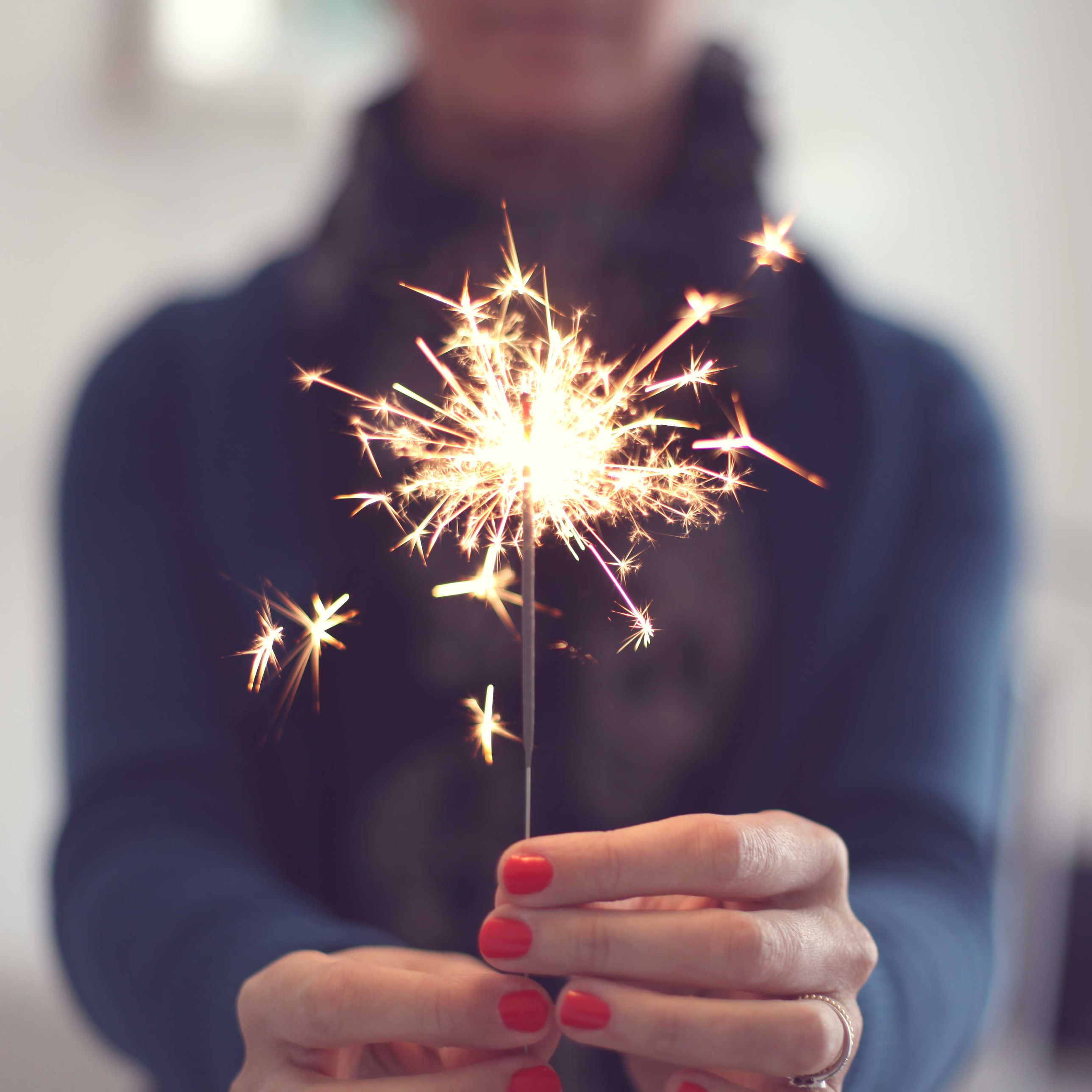 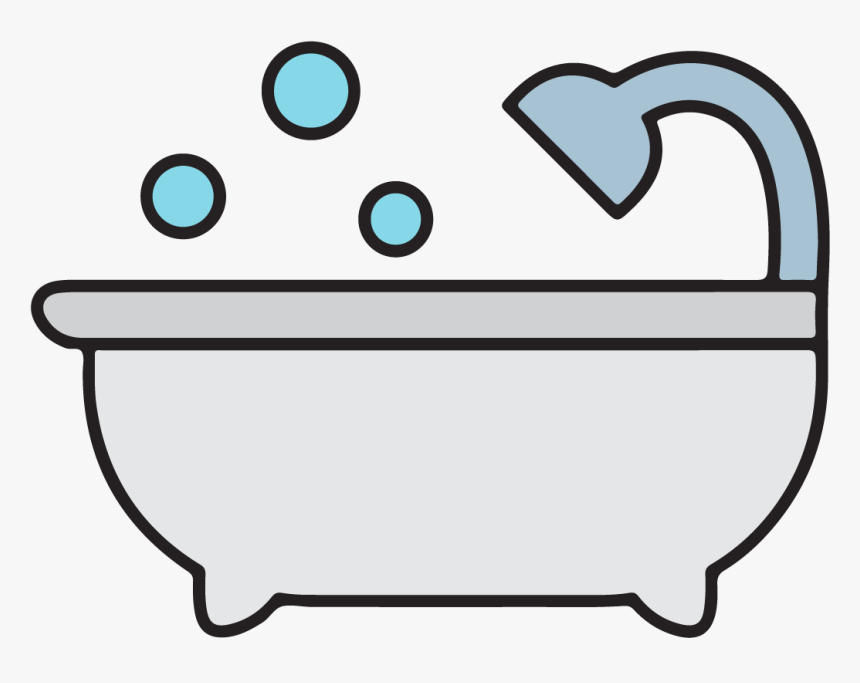 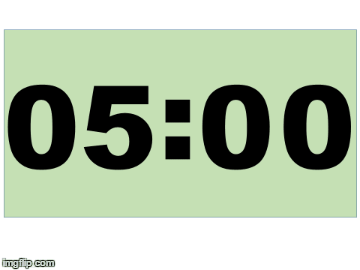 [Speaker Notes: it may be appropriate to:
pair students up to write an answer together
list for students the key words you would like them to include in the answer
provide a writing frame or ‘points to include’ for students]
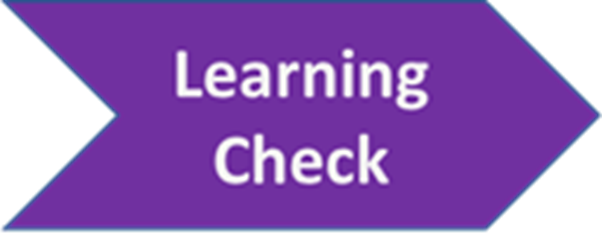 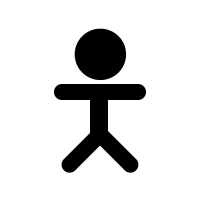 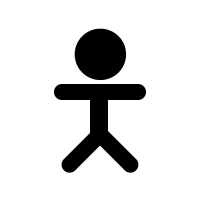 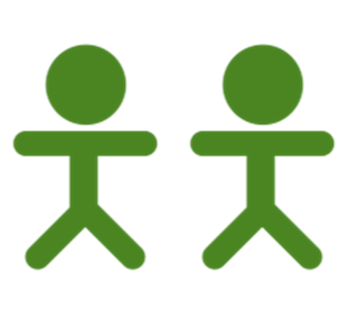 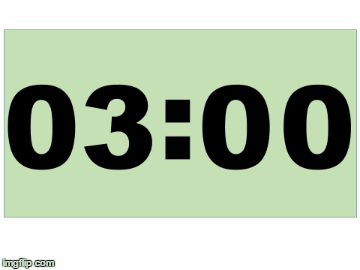 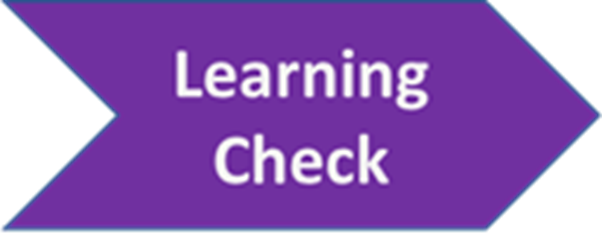 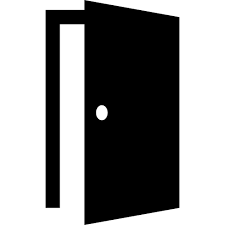 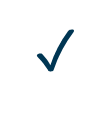 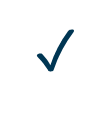 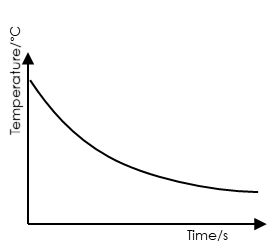 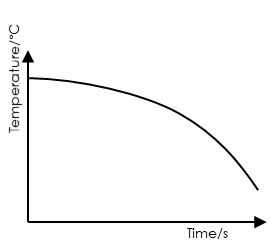 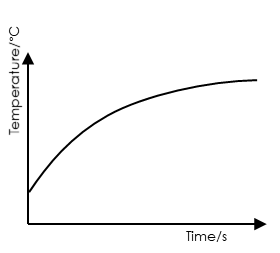 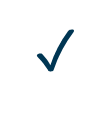 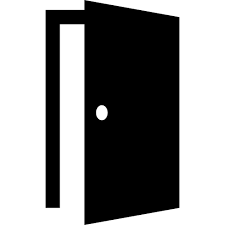 [Speaker Notes: Q1. Answer: B. 
If students answer A, it suggests that they are confusing temperature with thermal energy. To fix-it, reteach the definitions of these with some examples, and ask student to identify some more examples of objects with a great and a little amount of thermal energy. If students answer C, it suggests that students are confusing an energy store with an energy carrier (radiation). To fix-it, ask students to identify the energy store and carrier(s) in a number of different scenarios.
Q2. Answer: C. 
If students answer A, they are mixing up the unit of thermal energy with that of temperature, and may be confused about the difference between these. If the student answers B, they are confusing the unit of heat with temperature. To fix-it, reteach the definitions of the terms heat, temperature and thermal energy. Ask students to identify whether a selection of scenarios have a lot or a little thermal energy, heat or a high/low temperature.
Q3. Answer: B. 
This is quite a challenging question, effectively combining the previous two ideas into a graphical representation of the same thing. If students identify graph A for either answer, ensure they realise why the graph must be steeper at the start – the change of temperature (heating or cooling) happens quickest at the beginning because the temperature difference is bigger at the beginning. If they associate the burger with C, check they understand that the burger is going to cool down, not heat up. To fix-it, give students a selection of scenarios to match with an appropriate cooling or heating curve. E.g. an ice lolly at the beach would look like graph C.]